LAR DE PAULA TEMPRANILLO RESERVA
ЛАР ДЕ ПАУЛА ТЕМПРАНИЛЬО РЕСЕРВА
Вино красное сухое
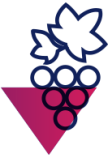 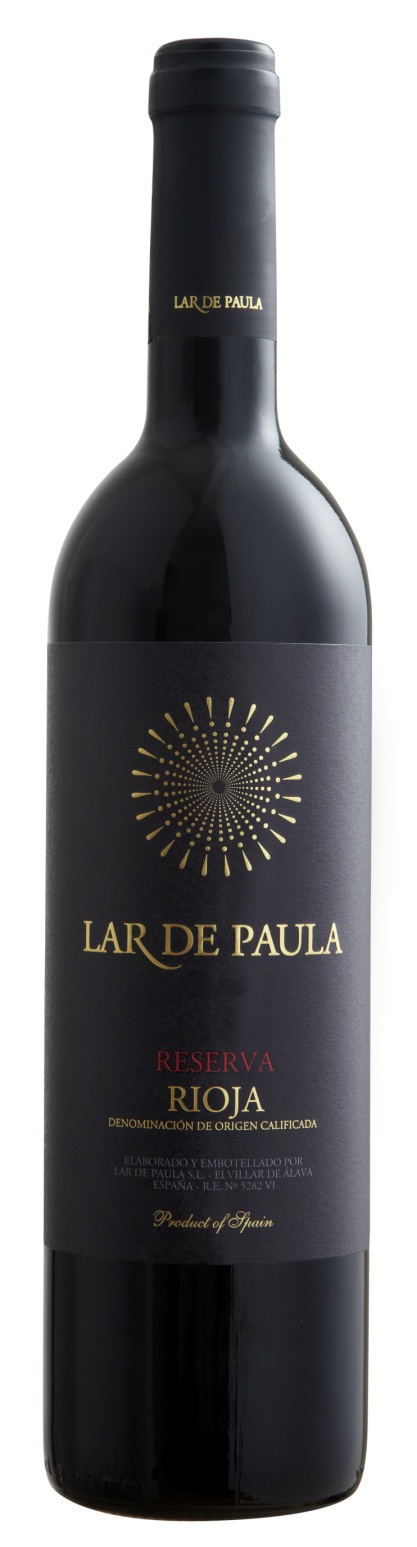 Аппелласьон: Rioja DOCa
Сорт винограда: 100% Темпранильо
Содержание алкоголя: 14%
Средний возраст лоз: 20 лет
Лар де Паула - это новейшая винодельня Меруэло Фернандо и Феликса Ревуэлты. В основе деятельности лежат приверженность к традициям и, в то же время, стремление идти в ногу с новейшими технологиями. Виноградникам уделяется особое внимание. За ними, не жалея времени, тщательно наблюдают и ухаживают опытные виноградари.
Каждый из парцелей виноградников тщательно изучается с точки зрения почвенного состава и микроклиматических особенностей.
Терруар:
Виноградники расположены в самом центре региона Риоха-Алавеса на известняково-глинистом плато на значительной высоте, от 560 до 700 метров. С севера лозы прикрыты горным массивом Сьерра Кантабриа, а с юге ограничены рекой Эрбо. Мягкий климат обеспечивает качественное вызревание ягод на самых высоких виноградниках Риохи.
Винификация и выдержка вина:
Виноград бережно собирается со старых лоз, гребень отделяют, а ягоды мягко давят. Ферментация проходит в особых стальных чанах Ganimede, позволяющих накапливать углекислый газ в верхушке чана, тем самым отрезая доступ кислорода к вину. Таким образом лучше сохраняется цвет и аромат вина. Процесс брожения занимает 10-12 дней и проходит при постоянной температуре 28-30ºC.
Выдержка: 24 месяца в американских и французских дубовых бочках и 12 месяцев в бутылке.
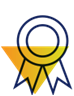 Оценки и рейтинги:
Robert Parker’08 – 88 баллов, ’2005– 91 балл;
IWSC’08 – Бронзовая Медаль;
Decanter Wine Awards’08 – Бронзовая Медаль.
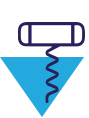 Органолептические характеристики:
Цвет: Вишнево-красный.
Аромат: Насыщенный букет ароматов спелых фруктов с нотками специй. 
Вкус: Элегантный и приятный, хорошо структурирован, со зрелыми и изящными танинами.
Гастрономические рекомендации:
Идеальное сочетание с красным мясом, дичью, хамоном и выдержанными сырами. Температура подачи: 18-19ºC.
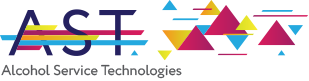 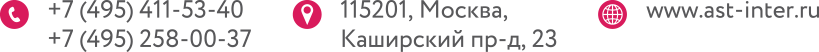